FEELINGS/ EMOTIONSsentimientos y emociones
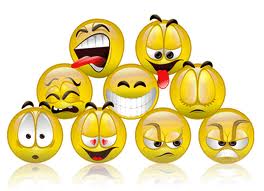 By burcu özdemir
Games, etc.
http://www.anglomaniacy.pl/feelingsMatching.htm 
http://www.anglomaniacy.pl/feelingsPictureTest.htm
http://www.mes-games.com/feelings.php 
SONGS:
https://www.youtube.com/watch?v=zEk48QQSPo4  
https://www.youtube.com/watch?v=ca8SUuG8vdA 

Worksheets:
http://bogglesworldesl.com/kids_worksheets/emotions.htm 
p. 69 Avenues workbook Level A
http://www.toolsforeducators.com/writing/feelings.php
happy
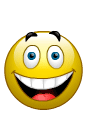 sad
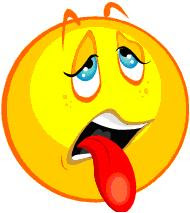 tired
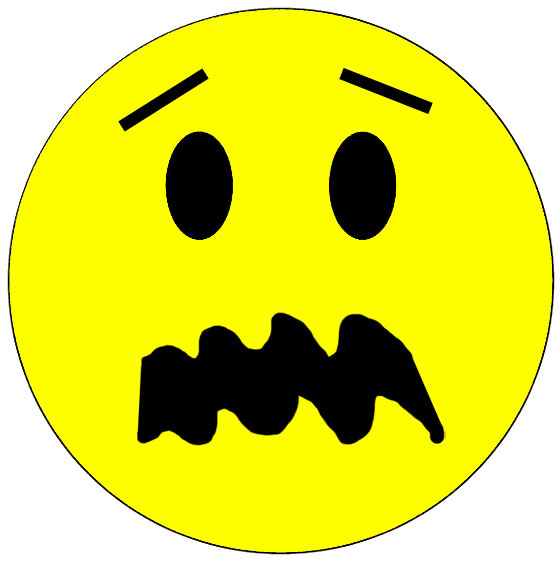 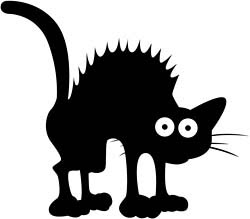 scared
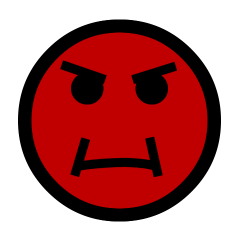 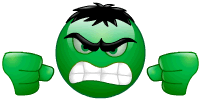 mad
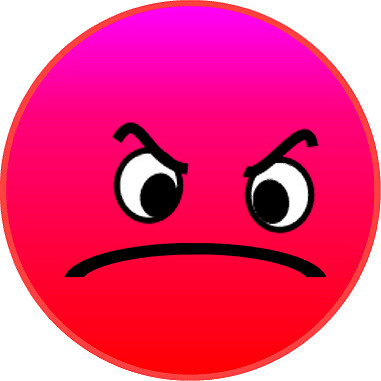 angry
sleepy
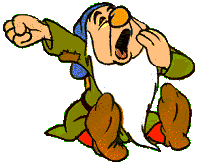 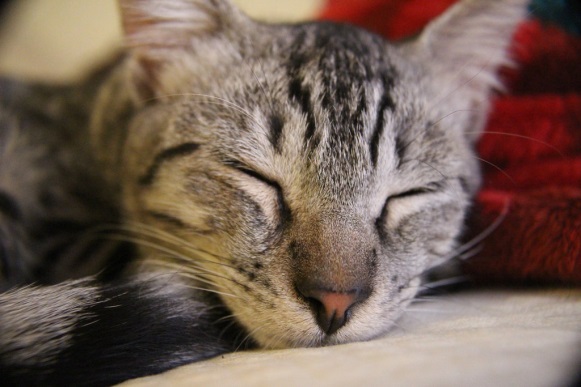 hot
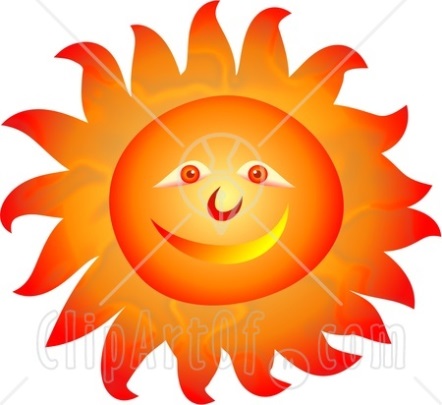 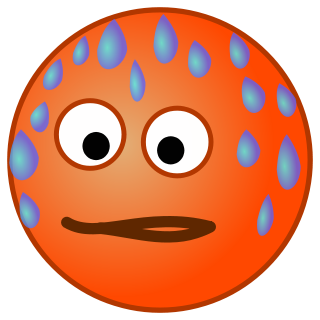 cold
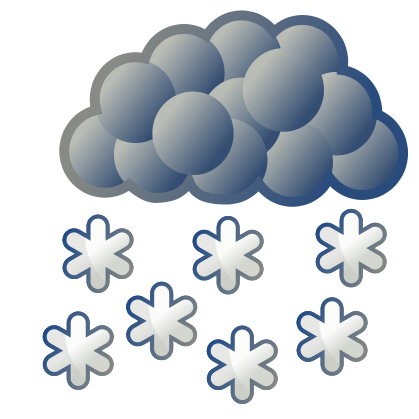 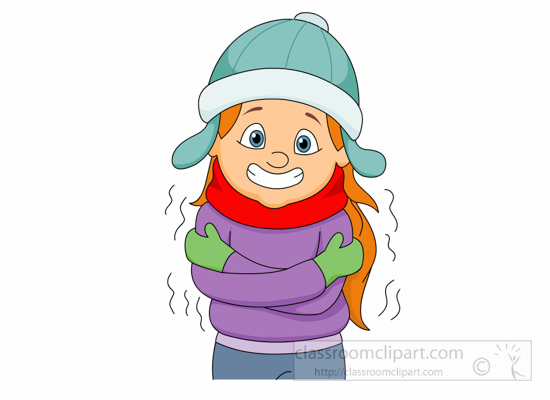 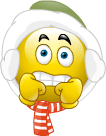 surprised
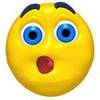 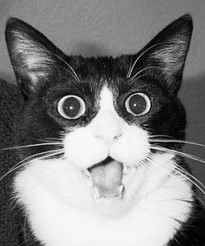 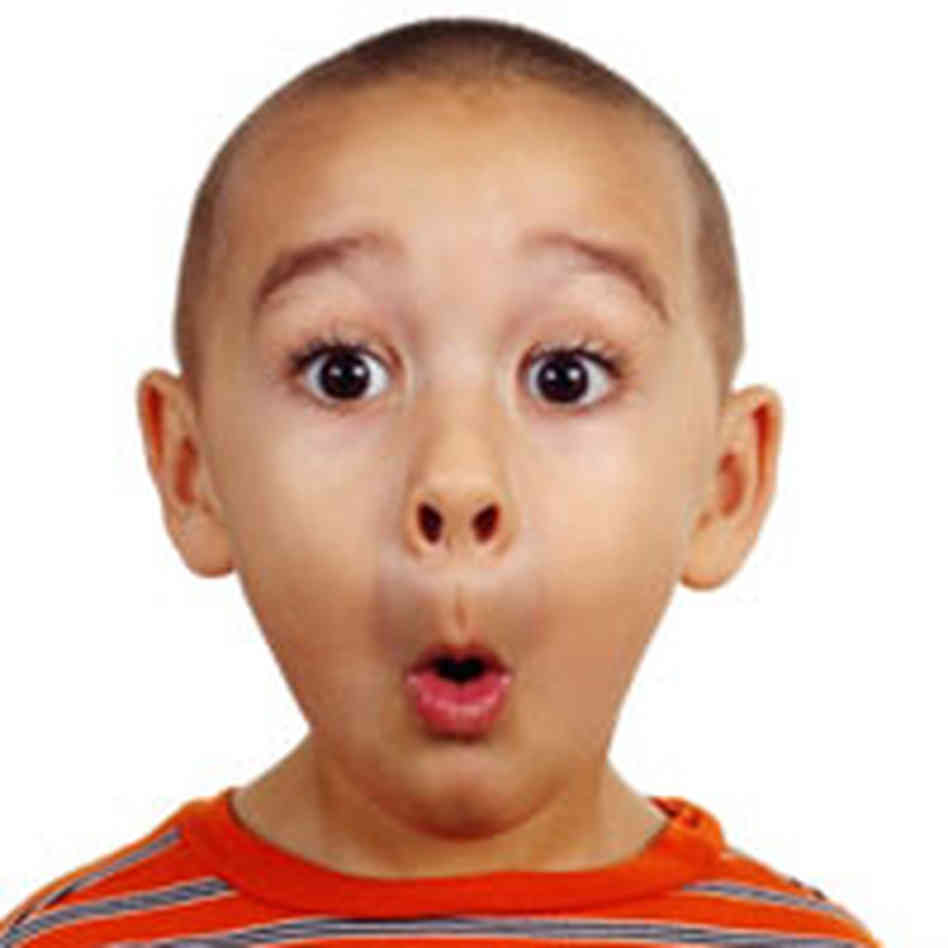 bored
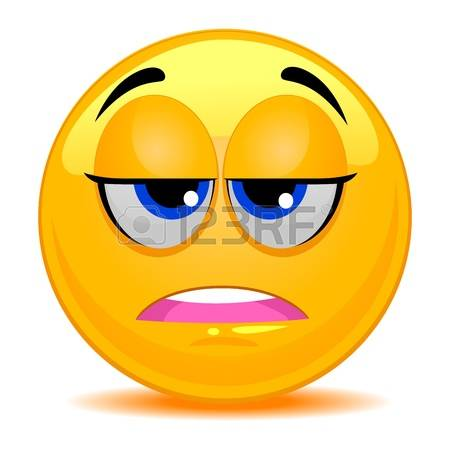 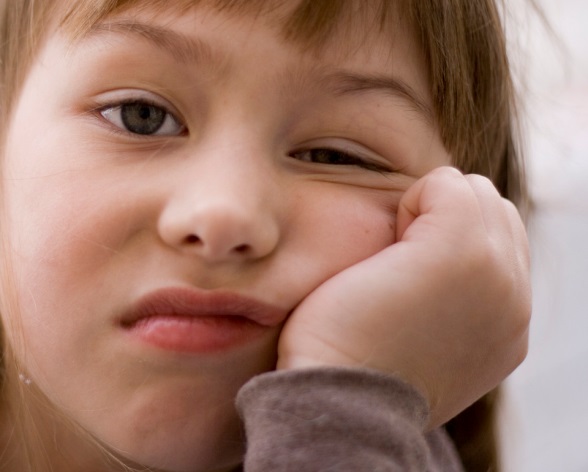